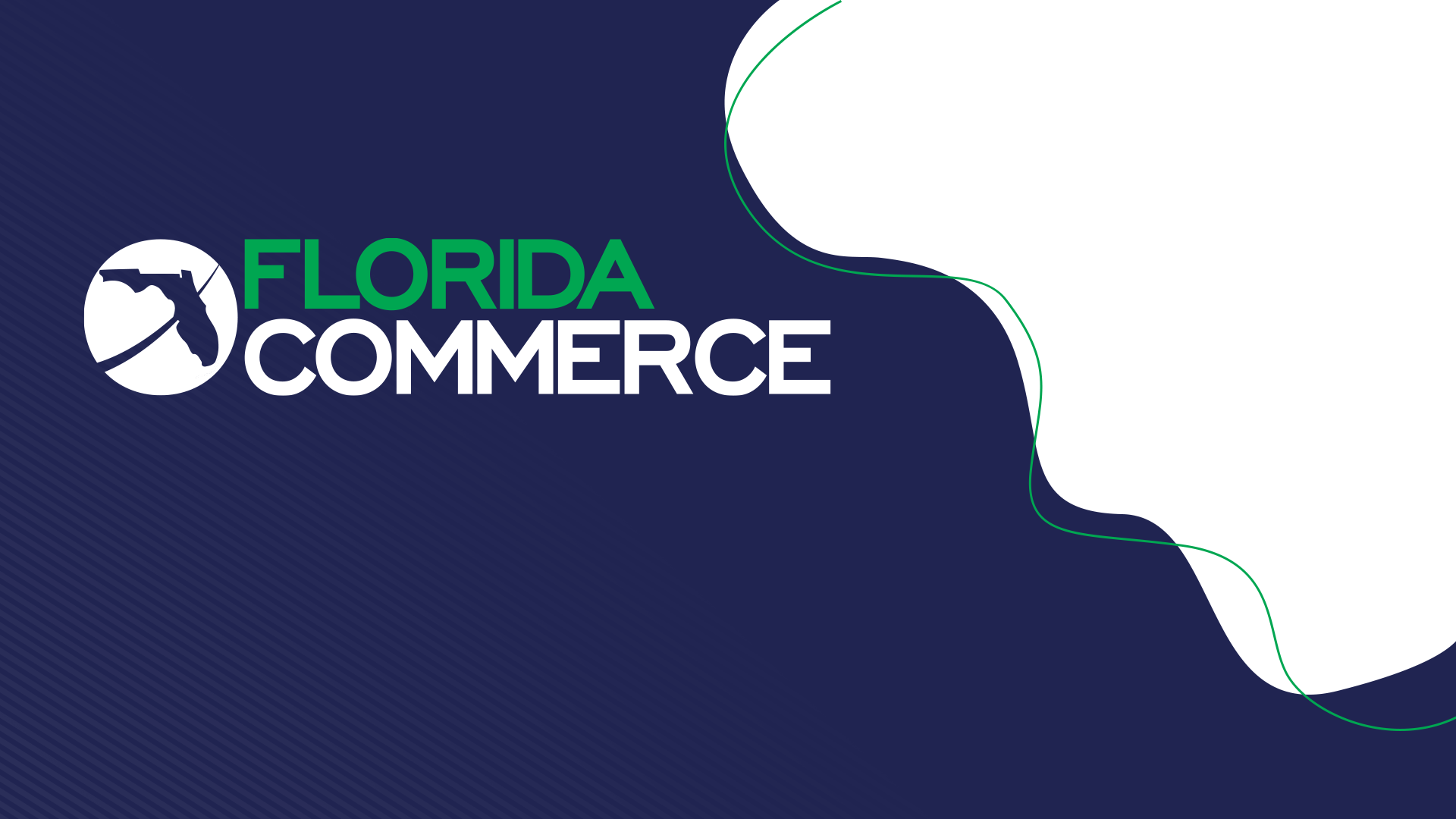 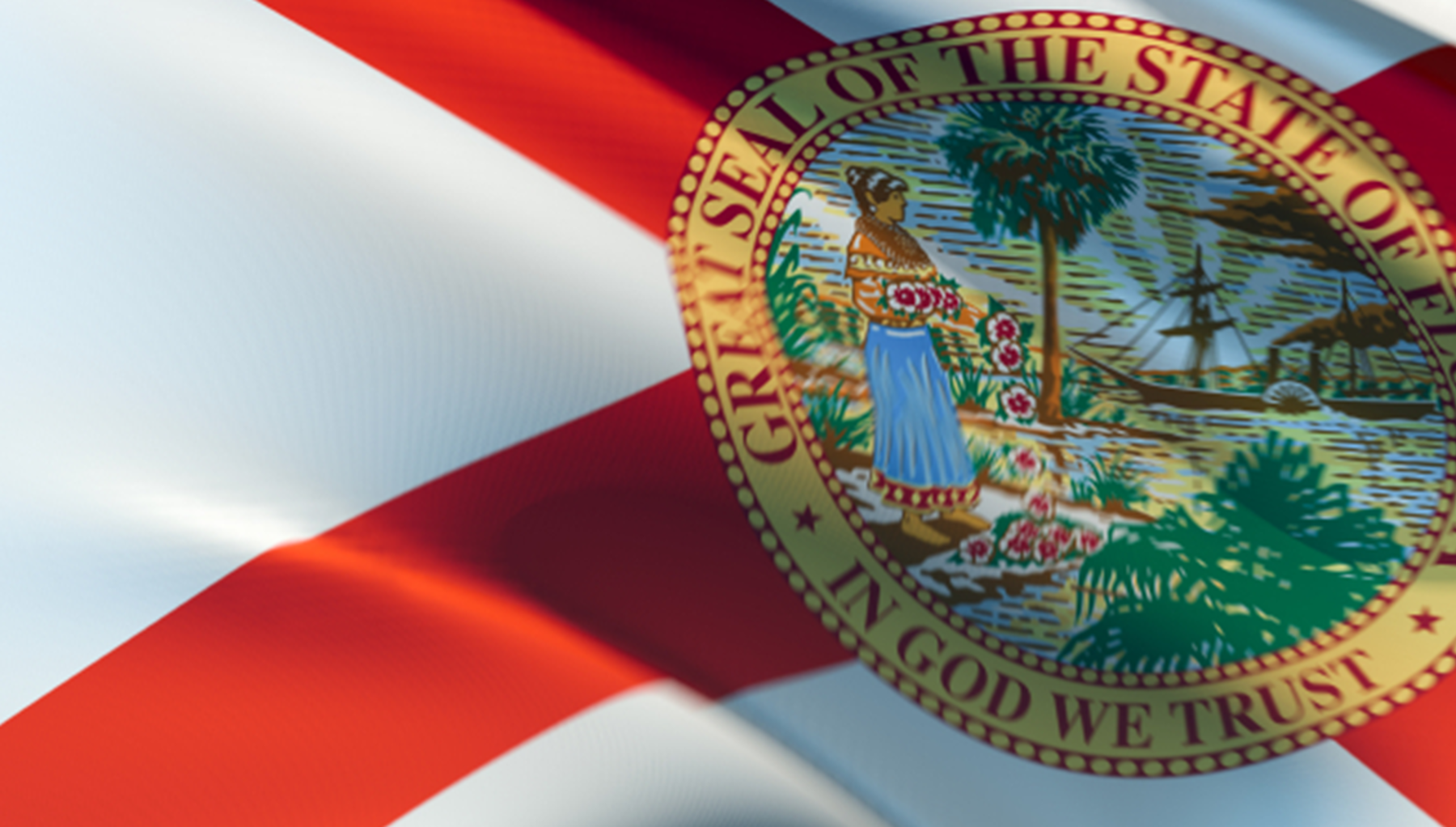 Trade Adjustment Assistance (TAA) Program
Group Eligibility and the Petition Filing Process
[Speaker Notes: (Narrator will read slide and notes)

Welcome to the first presentation in a series that will discuss and explain the group eligibility and petition filing process under the Trade Adjustment Assistance (TAA) Program and the Trade Adjustment Extension Act.  TAA is a federal program that provides retraining and reemployment opportunities to trade-affected workers who have lost their jobs as a result of foreign competition.  The objectives of TAA are to provide trade-affected workers with an array of services and benefits to assist them in returning to the workforce.]
Group Eligibility
….is defined as a worker group that is eligible to apply for, and potentially receive, benefits through the Trade Adjustment Assistance (TAA) Program.
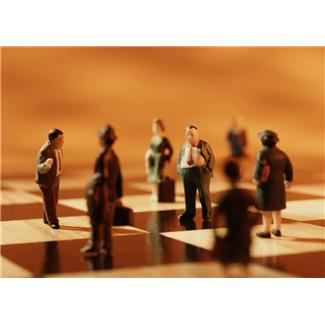 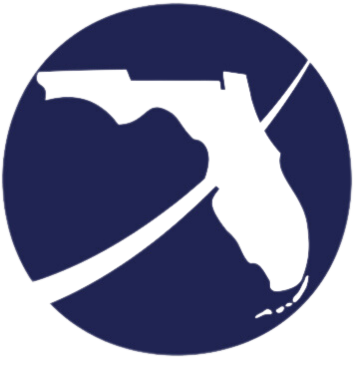 [Speaker Notes: (Narrator will read slide and notes)

The Trade Act of 1974 was created to assist individuals who became unemployed as a result of increased foreign imports.  The ultimate goal of the program is to return workers to suitable employment. The Code of Federal Regulations (20 CFR 617) was issued to implement the Act for dislocated workers affected by the North America Free Trade Agreement (NAFTA) with Mexico and Canada.  There have been numerous amendments since the original enactment.

On November 4, 2002, the Trade Act of 2002 repealed NAFTA/TAA, expanded eligibility to workers affected by trade from additional countries, and provided for additional benefits to trade-affected workers.

The Trade and Globalization Adjustment Assistance Act (TGAAA) of 2009, effective May 18, 2009, expanded coverage to workers in the service sector and public agencies which may have been affected by foreign competition from any country.  And, it also provided for even greater benefits for trade-affected workers.  This amendment expired February 14, 2011.

On October 21, 2011, President Obama signed the Trade Adjustment Assistance (TAA) Extension Act of 2011 (TAAEA), which changes the group eligibility requirements, and individual benefits and services available under the TAA program, for some workers.  This extension covers many of the benefits and services from the 2009 Amendments.]
Group Eligibility (cont’d)
Under the Trade Act  of 2002, eligible trade-affected workers may include those related to:
increased imports of like or directly competitive articles 
a shift in production to a foreign country with which the US has a free trade agreement or to another country where there also is a likelihood of increased imports of those articles to the U.S. 
supplying articles for firms with TAA-certified workers or  additional, value-added production processes  for firms with TAA-certified workers.
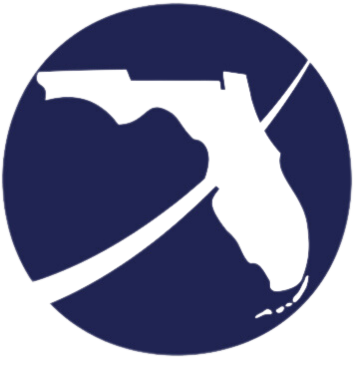 [Speaker Notes: (Narrator will read slide and notes)

The TAA Reform Act of 2002 made the secondary worker coverage statutory.  Workers who are found to be secondarily impacted as defined in the Act are eligible to apply for the same benefits and services as workers certified as primarily impacted.  The benefits and services for both primarily and secondarily affected workers are paid from TAA funds.]
Group Eligibility (cont’d)
Under the Trade Act of 2002, Free Trade Agreement and Trade Beneficiary Countries include the following:
Countries that are a Party to a free trade agreement with the United States
Countries that are a beneficiary under the Andean Trade Preference Act
Countries that are a beneficiary under the African Growth and Opportunity Act, and
Countries that are a beneficiary under Caribbean Basin Economic Recovery Act.

Note: A listing of the Free Trade Agreement and Trade Beneficiary Countries can be obtained from the following link: http://www.doleta.gov/tradeact/2002act_freetradeagreements.cfm
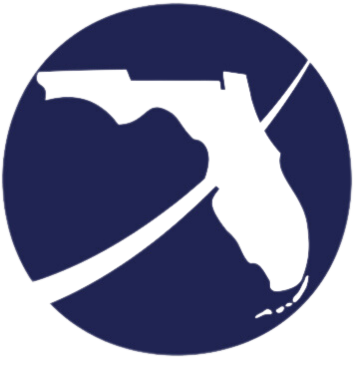 [Speaker Notes: (Narrator will read slide and notes)

Countries that are a Party to a free trade agreement with the United States are Australia, Bahrain, Canada, Chile, Dominican Republic, El Salvador, Guatemala, Honduras, Israel, Jordan, Mexico, Morocco, Nicaragua and Singapore.]
Group Eligibility (cont’d)
Under the Trade Act of 2009 and 2011, the law provides that workers who have lost their jobs because their company’s decline in production and/or sales was due to increased imports or outsourcing to ANY country may apply for TAA benefits and services.
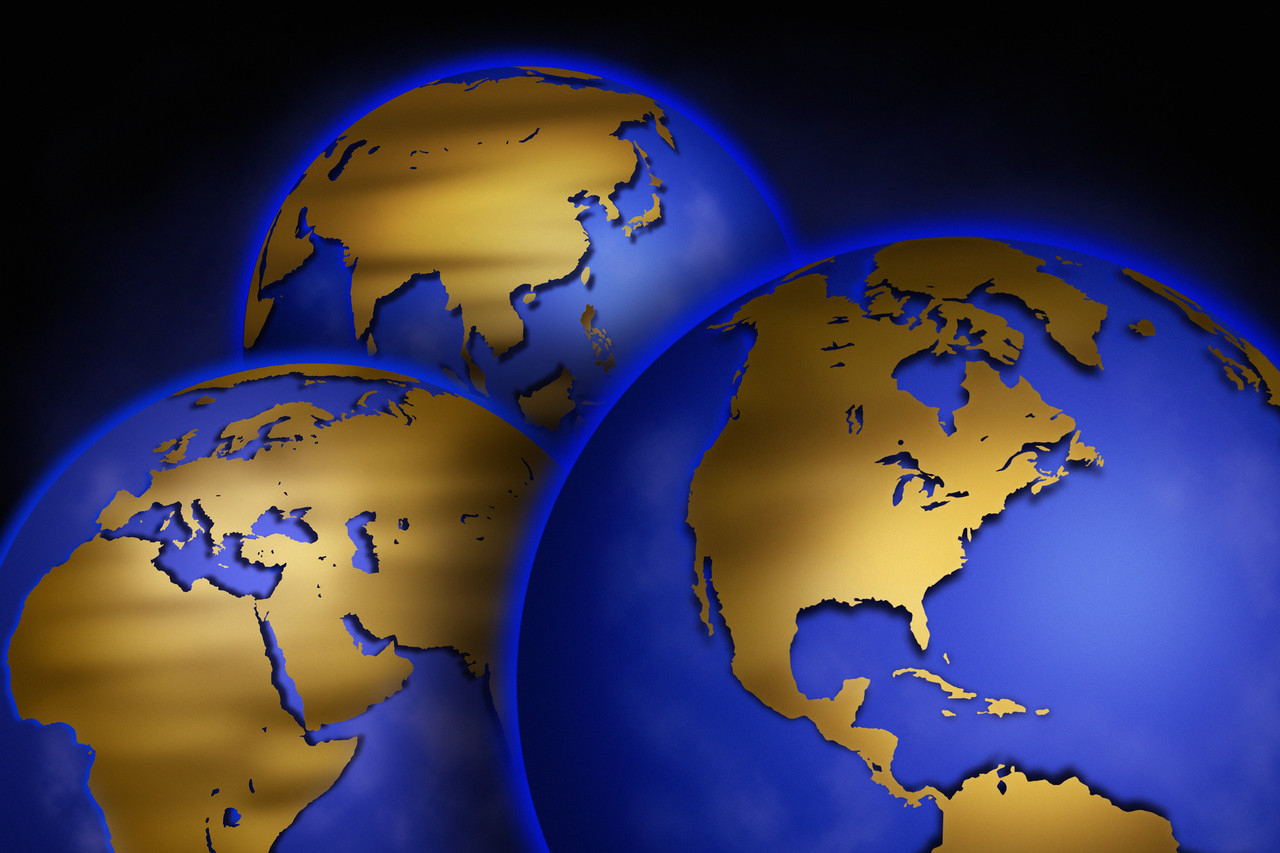 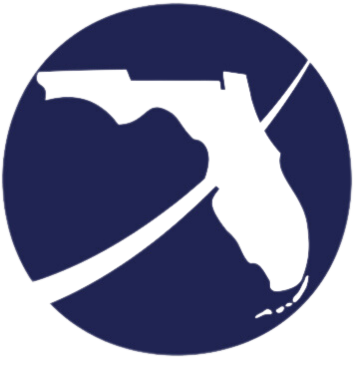 Group Eligibility (cont’d)
Worker Type Eligibility
2002 Law 
Petitions  50,000 - 69,999 and  80,000 – 80,999 = Manufacturing sector workers ONLY

2009 Law 
Petitions 70,000 - 79,999 = Manufacturing, Service  and Public  sector workers

2011 Law
Petitions 81,000 and above = Manufacturing and Service sector workers
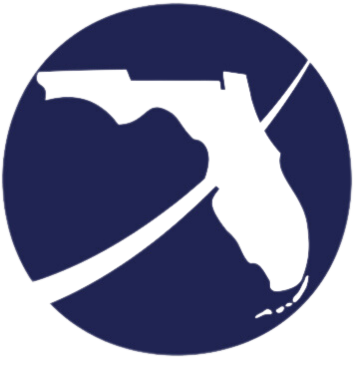 [Speaker Notes: (Narrator will read slide and notes)

As a result of the TAA Extension Act of 2011, those workers who began receiving benefits or services on or before December 20, 2011 which represents 60 days after the enactment who are covered under the group eligibility for the 2002 Amendment can elect to receive services and benefits outlined under the 2011 Law.]
Petition Filing
Petitions should be filed simultaneously with the United States Department of Labor (USDOL) and the Florida Department of Commerce (State Trade Act Coordinator).  
A petition can be filed by:
A group of workers at the trade-affected company (minimum of three)
Company Official
Union Official
State Workforce Office
One-Stop Operator/Partner
Other Authorized Representative
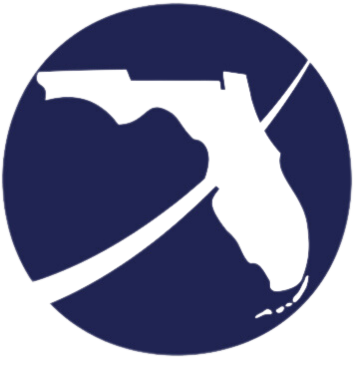 [Speaker Notes: (Narrator will read notes, then read slide)

As shown on the screen, petitions may be filed by a number of individuals or agencies having a legitimate interest in the process.]
Petition Filing (cont’d)
The most recent petition form can be located at the link below:

ETA-9042A-1 (Rev. January 2011), Online Petition for Trade Adjustment Assistance and Alternative Trade Adjustment Assistance, available online at www.doleta.gov/tradeact

ETA-9042 (Rev. January 2011), Petition for Trade Adjustment Assistance and Alternative Trade Adjustment Assistance 

ETA-9042A (Rev. January 2011), Solicitude de Asistencia Para Ajuste del Comercio y Asistencia Alternativa Para Ajuste del Comercio
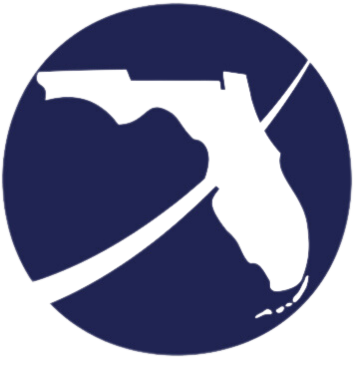 [Speaker Notes: (Narrator will read notes, then read slide)

The Petition for Trade Adjustment Assistance and Alternative Trade Adjustment Assistance form must be completed, signed and dated. There are instructions included on the petition form to assist individuals in properly completing the document. Completed forms may be faxed or mailed to the USDOL office.  To further simply the process, the system has recently been updated to provide for online filing of petitions.  

Copies of petitions filed with the USDOL must also be faxed to the Florida Department of Commerce, to the attention of State TAA Coordinator, at 1(850)921-3826.]
Petition Filing (cont’d)
In response to the filing of a petition:

The USDOL publishes a notice in the Federal Register and on their website .

The USDOL begins an investigation.

The State initiates rapid response activities and services.
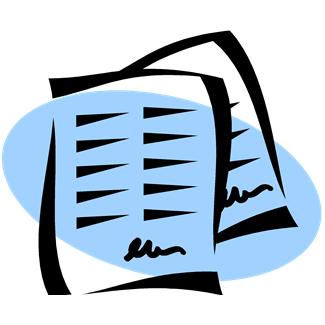 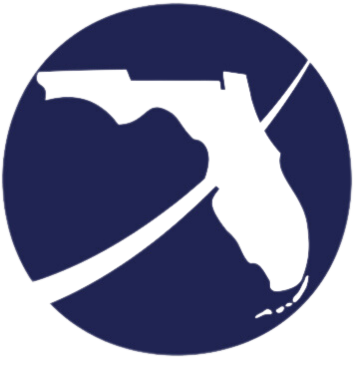 [Speaker Notes: (Narrator will read slide and notes)

Once a petition has been received by the United States Department of Labor, the department will post information on their website and notify the State TAA Coordinator of the filing. The Department of Commerce will notify the appropriate regional workforce board and other partners when a petition has been filed within their administrative area.

Upon receipt of the petition filing, the Office of Trade Adjustment Assistance (OTAA) will make a final determination within 40 days on whether or not the eligibility requirements have been met.  The investigation process will begin upon receipt of the filed petition with OTAA and a determination has been made that the petition has been properly completed and the first layoff has occurred, or will occur, within 60 days of filing.

Upon the conclusion of USDOL’s investigation and a final decision is made, the State for which the primary facility is located will receive notification of the final determination.  If the petition is approved, workers should be notified in a timely manner. It is the responsibility of the filing state to make contact with any other State TAA Coordinators  where affected workers may reside.  This will ensure that a coordinated process is in place to identify all affected workers.]
Petition Filing (cont’d)
2011 Trade Act Amendments
Petitions Filed on or after October 21, 2011, and on or before January 19, 2012:
A certification covers all members of a worker group during the period beginning one year before the petition was filed, known as the impact date, and ending two years after the date of the certification. However, the TAA Extension Act of 2011 expands the time frame for certification coverage by making the impact date earlier for certain certifications. All petitions filed with the Department on or after October 21, 2011 and on or before January 19, 2012 that are certified will have an impact date of February 13, 2010.
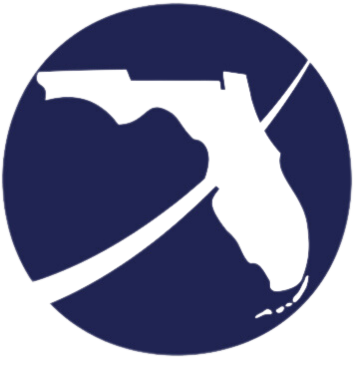 [Speaker Notes: (Narrator will read notes, then read slide)

On October 21, 2011, President Obama signed the Trade Adjustment Assistance (TAA) Extension Act of 2011, which changes the group eligibility requirements, and individual benefits and services available under the TAA program, for some workers.]
Petition Filing (cont’d)
Trade Adjustment Assistance  (TAA) Extension Act of 2011 – Petitions filed after 2/12/2011 and before 10/21/2011 

The changes to group eligibility requirements contained in the TAA Extension Act of 2011 are retroactive to February 12, 2011, and apply to all petitions filed since that time – petitions designated with numbers from 80,000 - 80,999

Denied Petitions Any petition filed after February 12, 2011 and before October 21, 2011, that was denied is currently being reconsidered under the group eligibility provisions of the TAA Extension Act of 2011
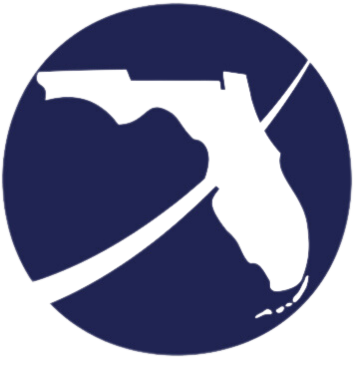 [Speaker Notes: (Narrator will read slide and notes)

Certified PetitionsAdditionally, workers covered under certified petitions numbered TA-W-80,000 and above who are receiving TAA benefits and services under the program in effect before the TAA Extension Act of 2011 will have the option between December 20, 2011 and March 19, 2012, to choose to receive those benefits and services available under the new program established by the TAA Extension Act of 2011.  Therefore requiring the State Workforce Agency to send an official notification to those individuals alerting them of their option.]
Petition Filing Criteria
Upon receipt of a filed petition, USDOL will begin the investigation process to determine the following:

Employment Levels
Company sales and production
Company Increased imports
Shifts in production
Secondary upstream workers, and
Secondary downstream workers.
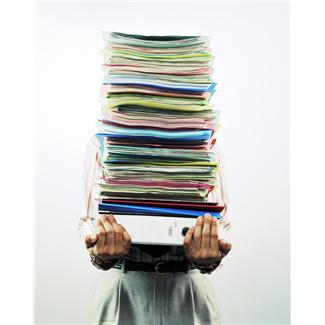 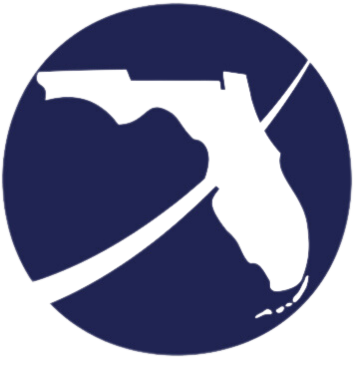 [Speaker Notes: (Narrator will read slide and notes)

When a petition is being reviewed based on increased imports, the USDOL considers the following:  1) Have a significant  number/proportion of workers been totally or partially separated or threatened with separation?  2) Has there been a decrease in sales and/or production?  3) Has there been an increase in imports directly competitive with goods produced by the workers’ firm? 4) Have increased imports contributed significantly to actual/threatened separation, and to the decline in sales and production?

If the petition is being reviewed based upon a shift in production, the USDOL will consider the following:  1) Have a significant number/proportion of workers been totally or partially separated or threatened with separation?  2) Has there been a shift of production by the worker’s firm of like or directly competitive articles?  3) Has the work shifted to one of the countries in a party of free trade agreement with the US or one of the beneficiary countries?]
Petition Certification
If the criteria are met, the USDOL issues a determination of eligibility (certification) within 40 days from the date the petition is submitted.
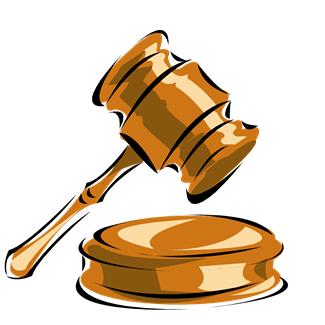 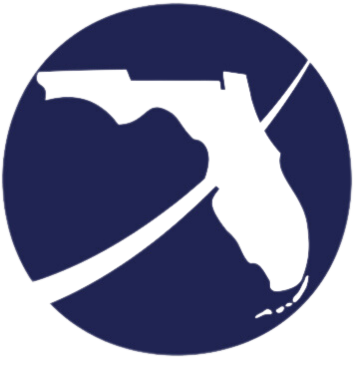 [Speaker Notes: (Narrator will read slide and notes)

Each certification has the date the petition was certified by the USDOL (certification date), the date in the certification that identifies when the layoffs or reduced work schedules began because of foreign competition (impact date) and the date the certification expires.

Workers who are laid off between the impact and expiration dates of a petition are covered under the certification (provided that their reason for separation coincides with the information noted in the certification.)]
Petition Certification (cont’d)
Each certification includes three important dates:

The date the petition was certified by the USDOL
The impact date which identifies the day workers become totally or  partially separated from the trade-affected company
The date the certificate expires.

				Note:  To be covered under a certified petition, the company 					must verify that the worker’s dislocation is the result of foreign 				competition.
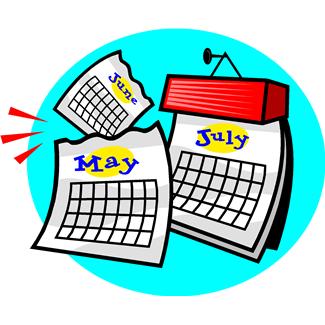 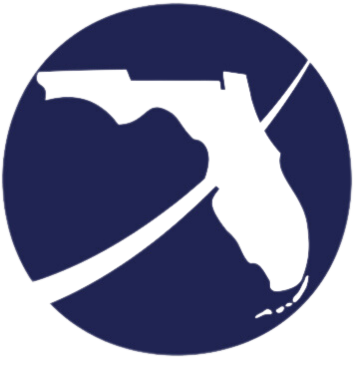 [Speaker Notes: (Narrator will read slide and notes)

Although there is no expiration date associated with the eligibility for training, the worker’s employment separation must fall between the impact and expiration dates and the reason for separation from the firm must be trade-related in order to be covered under a certified petition.

In order to obtain a list of trade affected workers, the SWA will contact the employer upon receiving notification from USDOL that the petition has been approved.

Workers whose separation is due to voluntary resignation or who were discharged would not be covered under a certified petition.]
Notifying Regional Workforce Boards (RWBs) and Partners
Upon receiving a Certified Petition issued by the USDOL, the Trade Program Unit sends information to the following partners: 

Executive Director  (in the administrative area where the primary   	layoff occurred)
Local TAA Coordinator(s)
Rapid Response Coordinator
Department of Education - Workforce Education
Department of Commerce (FloridaCommerce) Reemployment
      Emergency Assistance Coordination Team (REACT) Unit
Others as necessary
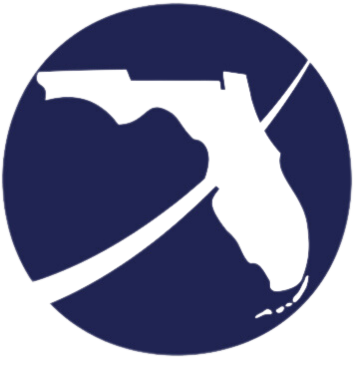 [Speaker Notes: (Narrator will read slide and notes)

Once the USDOL issues a determination, also referred to as a certification, the Trade Program Unit will place a notice in area newspapers where the trade-affected firm is located.

The 2009 Amendment provides for notification by the USDOL to the Department of Commerce, as well as a continuation of the State’s efforts to notify affected workers and the local communities.

The Department of Commerce notifies representatives of the affected industry, as well as any firms publicly identified by name during the course of the proceeding who are related to the determination.]
Identifying Workers Covered Under the Certified Petition
Upon receiving notification from the USDOL that the petition has been certified/approved, the SWA and RWB staff will make contact with the employer to obtain the following:

List of all workers who were laid off or whose job was threatened as a result of foreign competition

Note:  The list should include workers name, current address and separation date.  This will generate a TAA/TRA Notification packet mailed by the Trade Program Unit to each worker identified.
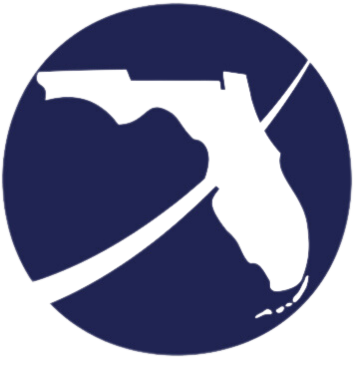 [Speaker Notes: (Narrator will read slide and notes)

 It is the responsibility of the local TAA Coordinator to plan and schedule TAA informational meetings for affected-workers.  Information regarding these meetings must be included in the notification packets that are forwarded to affected-workers by the Trade Program Unit.  Depending on the number of affected workers, it may be necessary to schedule several sessions.  The local TAA Coordinator shall include the logistics for these meetings and their contact information.

This is a time sensitive program; therefore, local TAA Coordinators should allow the employer 2 weeks to provide the list of trade-affected individuals.  If this information is not received within this time frame, the local TAA Coordinator should make contact with the State TAA and State TRA Coordinators to identify an alternate plan of action.  The alternate plan often requires obtaining information from the Florida Department of Revenue.]
Trade-Affected Worker Notification Process
The TAA/TRA Notification packet will outline the services and benefits for which the worker may qualify.  Documents included in the packet are as follows:
Form ETA 855 (Request for Determination of Entitlement to TAA/TRA)
Form UCB/TRA 344 (UCB/TRA Eligibility Questionnaire)
Form UCB/TRA 345 (Notice to TRA Claimant)
Note:  These forms must be signed, dated and returned to the Trade Program Unit.
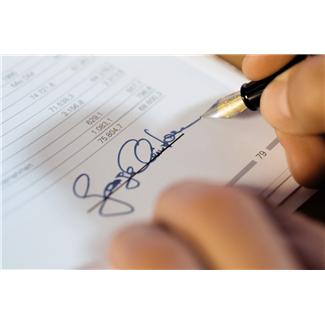 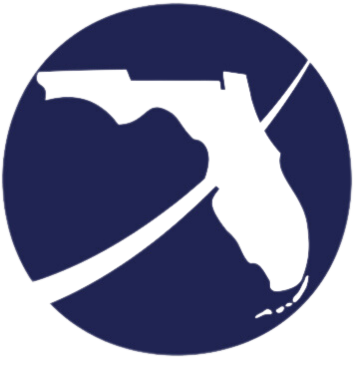 [Speaker Notes: (Narrator will read slide and notes)

It is the responsibility of the trade-affected worker to complete and return all documents included in their packet.  It is critically important for the Trade Program Unit to make an immediate determination of all TRA benefits,  both immediate and long term. 

Note:  If the local TAA Coordinator sends the required forms on behalf of the trade-affected worker, the information should be sent to the Trade Program Unit at: TRA@commerce.fl.gov]
Comparable Differences
A petition number identifies the trade program guidelines under which a trade-affected worker is covered.
North American Free Trade Agreement (NAFTA) *
Numbers up to 49,999 = NAFTA/TAA
Numbers 50,000 to 69,999  and 80,000 to 80,999 = Trade Act of 2002 
Numbers 70,000 to 79,999 =  Trade Act of 2009 
Numbers 81,000 and above = Trade Act of 2011

	* For those petitions that were certified under the NAFTA, the petition number begins with a letter followed by a four digit number - i.e., N6245
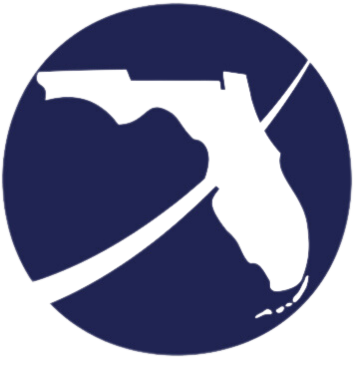 [Speaker Notes: (Narrator will read slide and notes)

These programs are administered under different sets of guidelines. Staff should refer to the appropriate guidelines as determined by the petition number assigned by the USDOL.  Guidelines will be covered in greater detail in later presentations.]
Time to test your TAA knowledge!
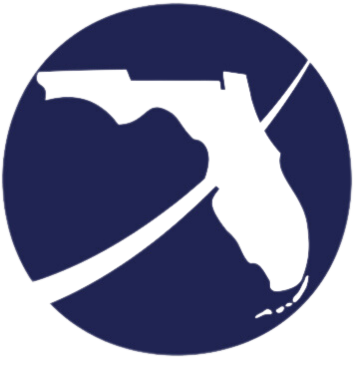 TAA Knowledge Test
A petition can be filed by:

	a)	A group of workers (minimum of three)
	b)	Company Official
	c)	Union Official
	d)	State Workforce Office
	e)	One-Stop Operator/Partner
	f)	Other Authorized Representative
	g)	All of the above
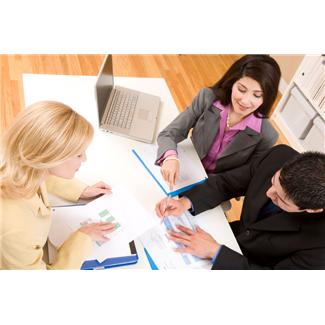 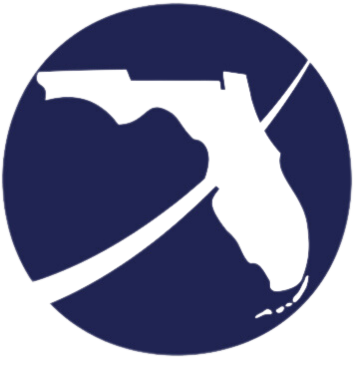 [Speaker Notes: Answer: g)]
TAA Knowledge Test (cont’d)
Petitions should be filed simultaneously with:

	a)	The White House and the State Capitol
	b)	The United States Department of Labor (USDOL) and the 
		Florida Department of Commerce (FloridaCommerce)
	c)	The Regional Workforce Board and the Mayor
	d)	None of the above
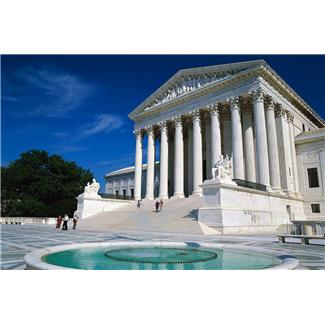 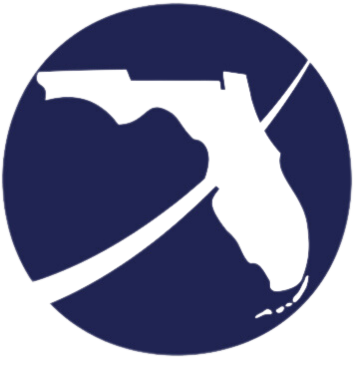 [Speaker Notes: Answer: b)]
TAA Knowledge Test (cont’d)
Each certification (petition) includes three important dates:

	a)	certification date, impact date and expiration date
	b)	expiration date, training date, client date, client eligibility date  
	c)	Impact date, client enrollment date and today’s date
	d)	None of the above
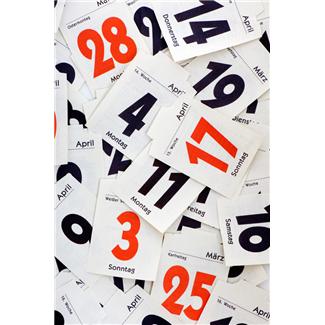 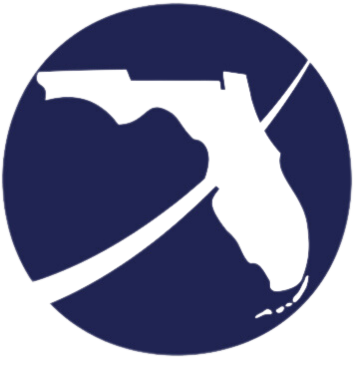 [Speaker Notes: Answer: a)]
TAA Knowledge Test (cont’d)
Workers whose layoff date falls between the impact and expiration dates of a certified petition may be covered under a petition if their job loss was due to foreign trade activity.

	a)	True
	b)	False
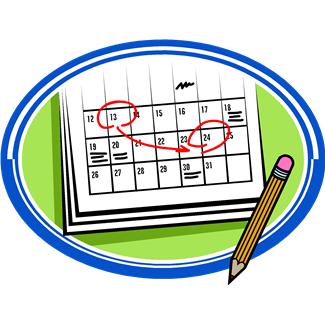 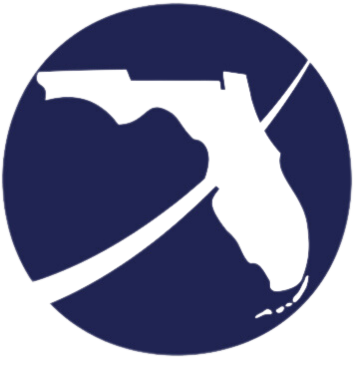 [Speaker Notes: Answer: a)]
TAA Knowledge Test (cont’d)
TAA Informational Meetings can be customized to meet the needs of  the affected workers.

	a)  True
    b)  False
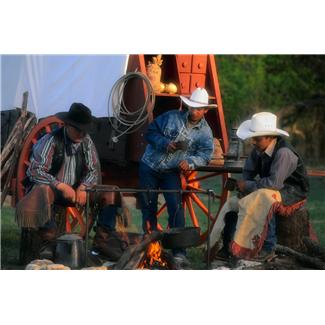 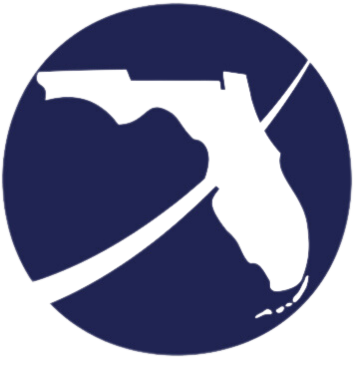 [Speaker Notes: Answer: a)]
TAA Knowledge Test (cont’d)
Regional Workforce Boards and partners should schedule a TAA Informational Meeting with the affected workers to provide information on the following:

	a)  Services and benefits
	b)  Local assessment procedures
	c)  Information on training opportunities
	d)  All of the above
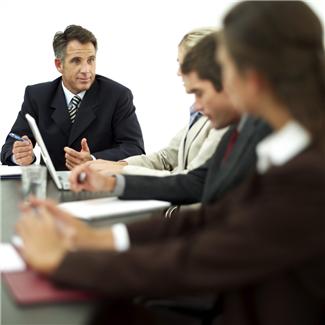 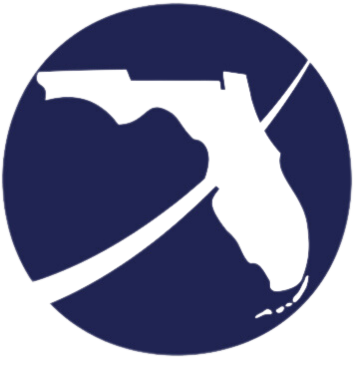 [Speaker Notes: Answer: d)]
Questions & Answers
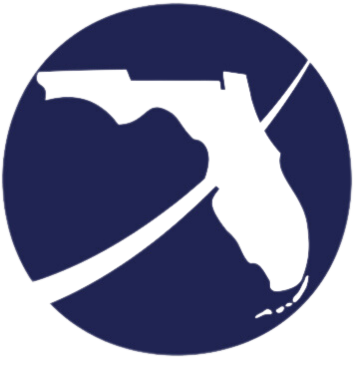 Contact Us
Thank You.
If you have questions or comments about this presentation, please contact us at 1-800-342-3450.
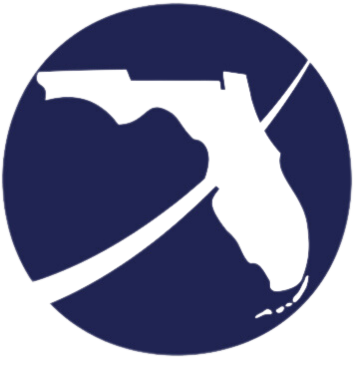 [Speaker Notes: (Narrator will read notes)

We hope you have enjoyed this presentation and have become more familiar with the Trade Adjustment Assistance Program.]